XIV городская научно-практическая конференция школьников «Первые шаги в науку»МОУ «Средняя общеобразовательная школа №29»
Проект
«Овощи и фрукты – витаминные продукты»

Выполнила: ученица 4 «Б» класса 
                   Хачарян Сабрина

Руководитель: учитель начальных классов
 Ноговицына Александра Александровна
2014г.
Цель: доказать, что фрукты и овощи - витаминные продукты.
Задачи:
изучить литературу по теме;
выяснить, какими витаминами богаты овощи и фрукты;
найти интересные факты о овощах и фруктах;
определить роль натуральных витаминов в укреплении здоровья;
провести изучение употреблений фруктов и овощей в семьях сверстников и их отношение к данным продуктам методом анкетного опроса;
сделать подборку блюд из овощей и фруктов, которые приносят пользу детскому организму.
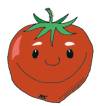 Практическая значимость  моего исследования заключается в подборке блюд из овощей и фруктов, как витаминного продукта питания. Данные блюда могут быть включены в меню школьных столовых.Предполагаемые результаты:если дети будут больше знать про фрукты и овощи, знать их полезные свойства, то, возможно, будут употреблять их гораздо чаще и не будут делать ограничения между «вкусными» и «невкусными».
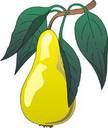 Методы исследования:- анализ литературы;- анкетирование;- наблюдения.
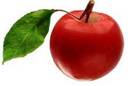 История и причина возникновения данного исследования.
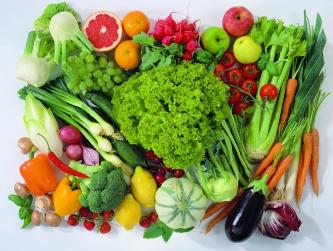 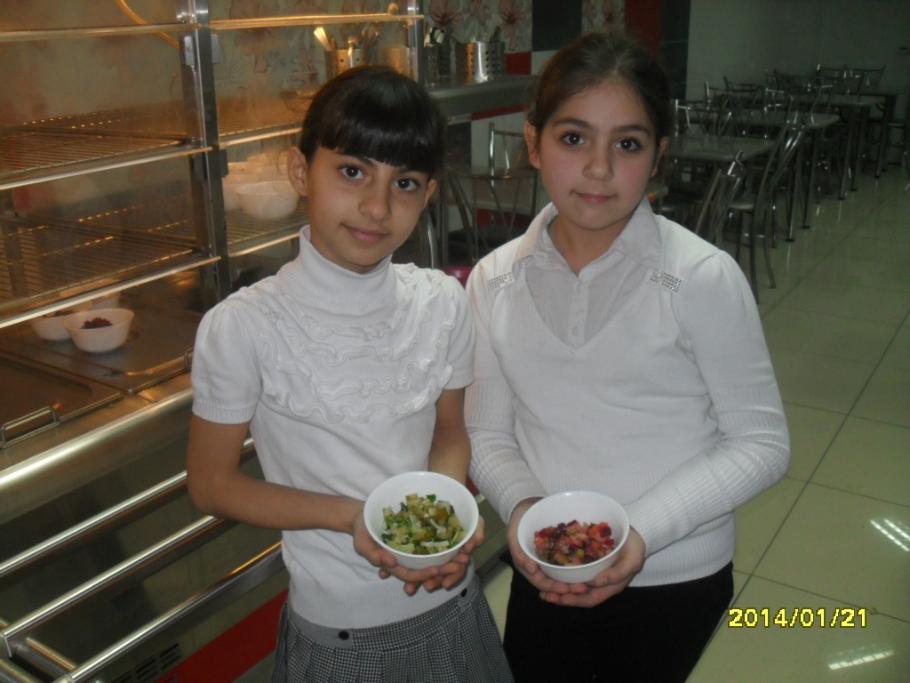 Какими витаминами богаты овощи и фрукты, их польза.
Овощи насыщают организм витаминами, минеральными элементами, углеводами!!!
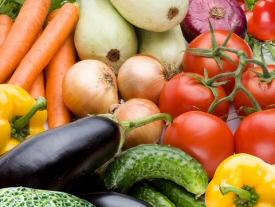 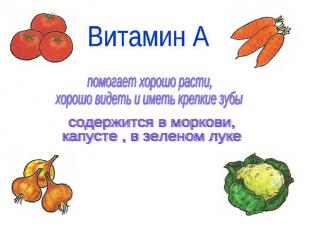 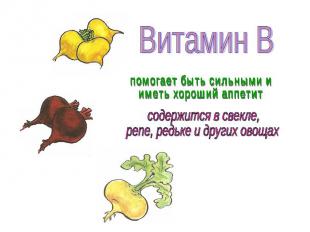 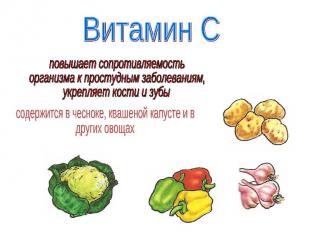 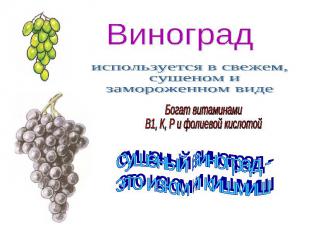 Лимон
Богат эфирными маслами, витаминами, минеральными веществами и лимонной кислотой. В кожуре лимона в три раза больше витамина С, чем в мякоти. Лимон применяется как лечебное средство, например, при ангине.
Апельсин
Богат пектиновыми веществами, витаминами, эфирными маслами. Употребляются в свежем виде, в сушеном виде корку добавляют в компоты, кисели.
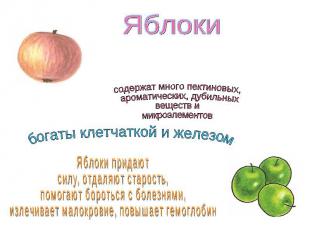 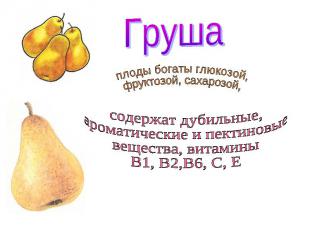 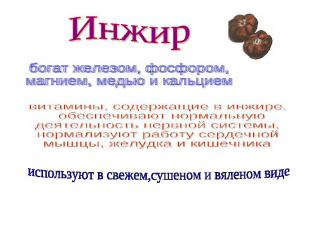 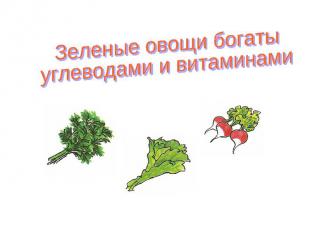 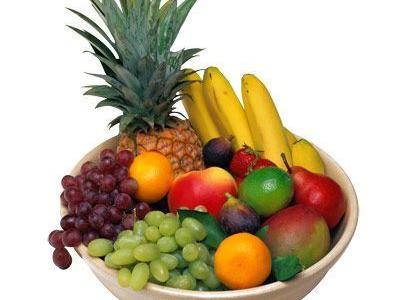 Интересные факты о овощах и фруктах
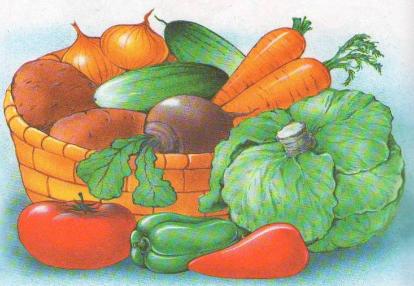 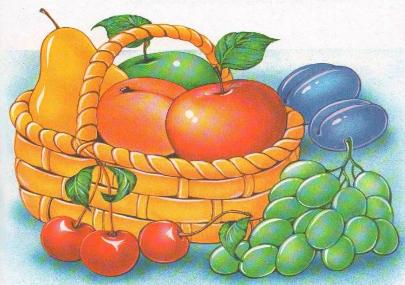 Проведение и анализ 
анкетного опроса
Блюда из овощей и фруктов
«Пюре картофельное»
«Оладьи из кабачков»
«Котлеты картофельные»
 «Морковно-картофельная запеканка» 
«Фаршированные овощами запеченные помидоры»
«Морковный пудинг»
«Свекла, тушенная в сметане»
«Свекольные котлеты»
«Овощное рагу»
«Фруктовый салат»
Фреш «Мультивитамин»
«Печеные яблоки»
«Банановый десерт»
«Запеченные овощи»
«Салат с редькой и морковкой»
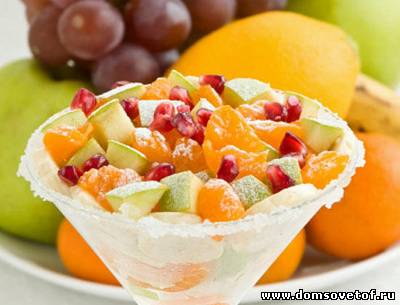 В своем исследовании я доказала, что фрукты и овощи:
действительно богаты витаминами;
оказывают профилактическое действие на организм в целом;
люди, которые регулярно едят фрукты и овощи, меньше болеют простудными, инфекционными заболеваниями, лучше начинают работать органы пищеварения;
а еще, этими продуктами богат наш край.
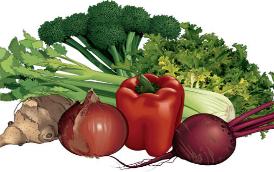 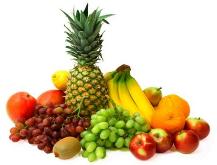 Вывод:
использовать полученные в ходе анкетирования данные учащихся для проведения информационных бесед на родительских собраниях;
 предложить провести конкурс рецептов на тему: «Мое любимое блюдо из овощей и фруктов»;
 предложить провести конкурс рисунков на тему: «Мой любимый овощ и фрукт»; 
 провести информационные беседы с 1-4 классами на темы: «Какими витаминами богаты фрукты и овощи», «Положительное влияние фруктов и овощей на организм», «Пословицы и загадки о фруктах и овощах».  Такие беседы помогут понять ребятам ценность и пользу фруктов и овощей. Повысится популярность данных продуктов.
Список использованной литературы и других источников

1.Доценко В. А. Овощи и плоды в питании. – Л.: Лениздат, 1988.2.Кощеев А. К. Щедрые дары природы.- Пермь: Кн. издательство, 1979.3. Мартынов С. М. Овощи + фрукты + ягоды = здоровье.- М. Просвещение, 1993.4.Энциклопедия для детей. Обо всём на свете от А до Я.- М.: Махаон, 2003. 
5. http://www.fun4child.ru/7842-luchshie-salaty-iz-syryh-ovoschey.html
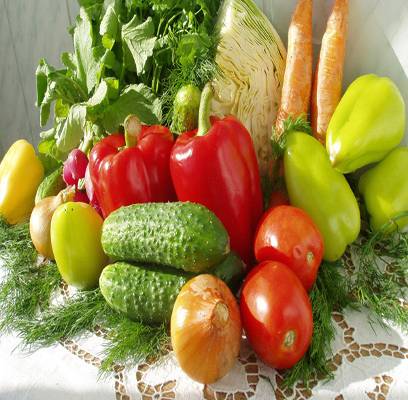 Спасибо за внимание!
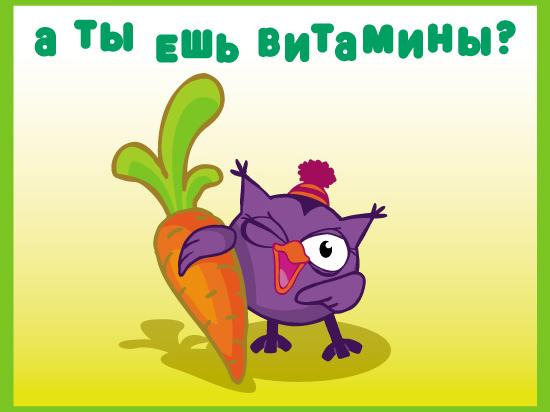